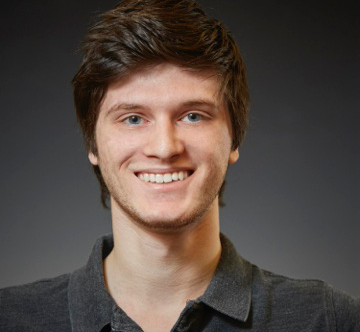 College: iSchool
Major: Information Management & Technology
Year: Junior

About
NEXIS Designer
Create all official NEXIS graphics and media

Currently Working On
Redesigning Logo
Kyle
Rand
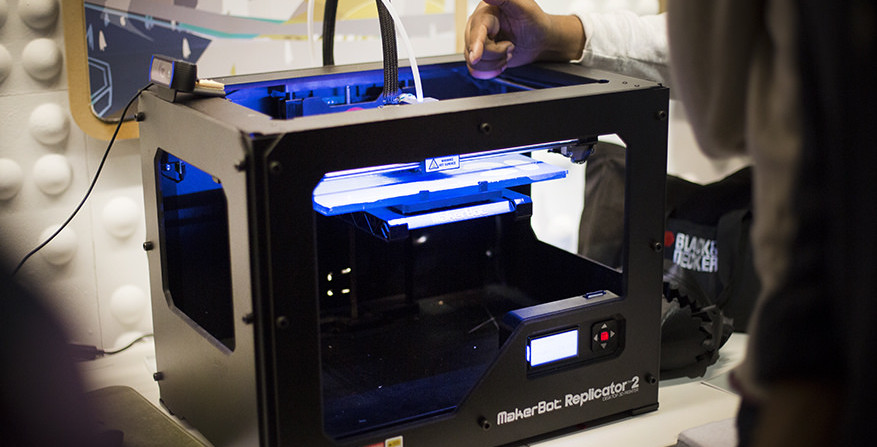 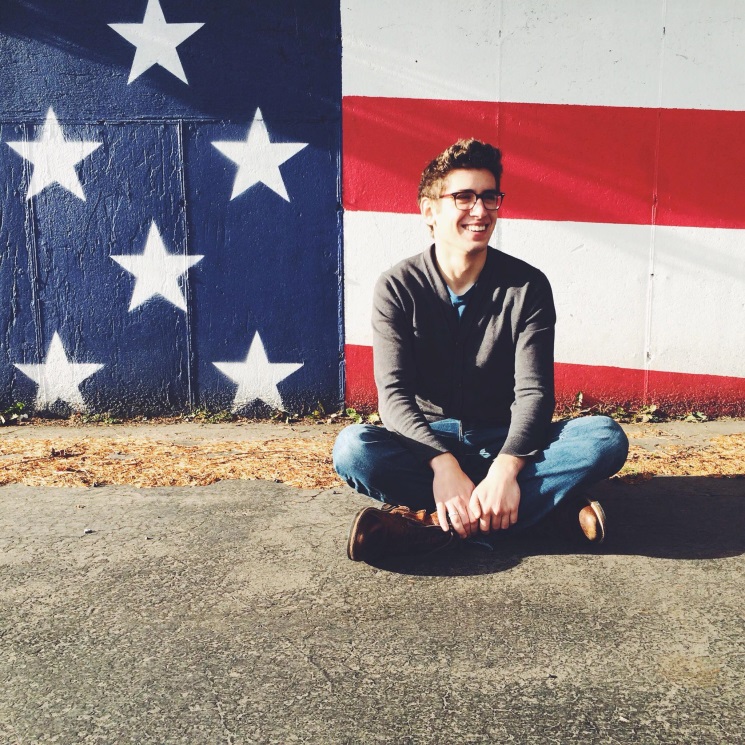 College: iSchool
Major: Information Management
Year: 2nd Year Graduate

About
NEXIS Co-Director
Full-stack developer working on web and data visualization projects

Currently Working On
U Don’t Know Me, a collaborative web-based question and answer game for friends
Billy
Ceskavich
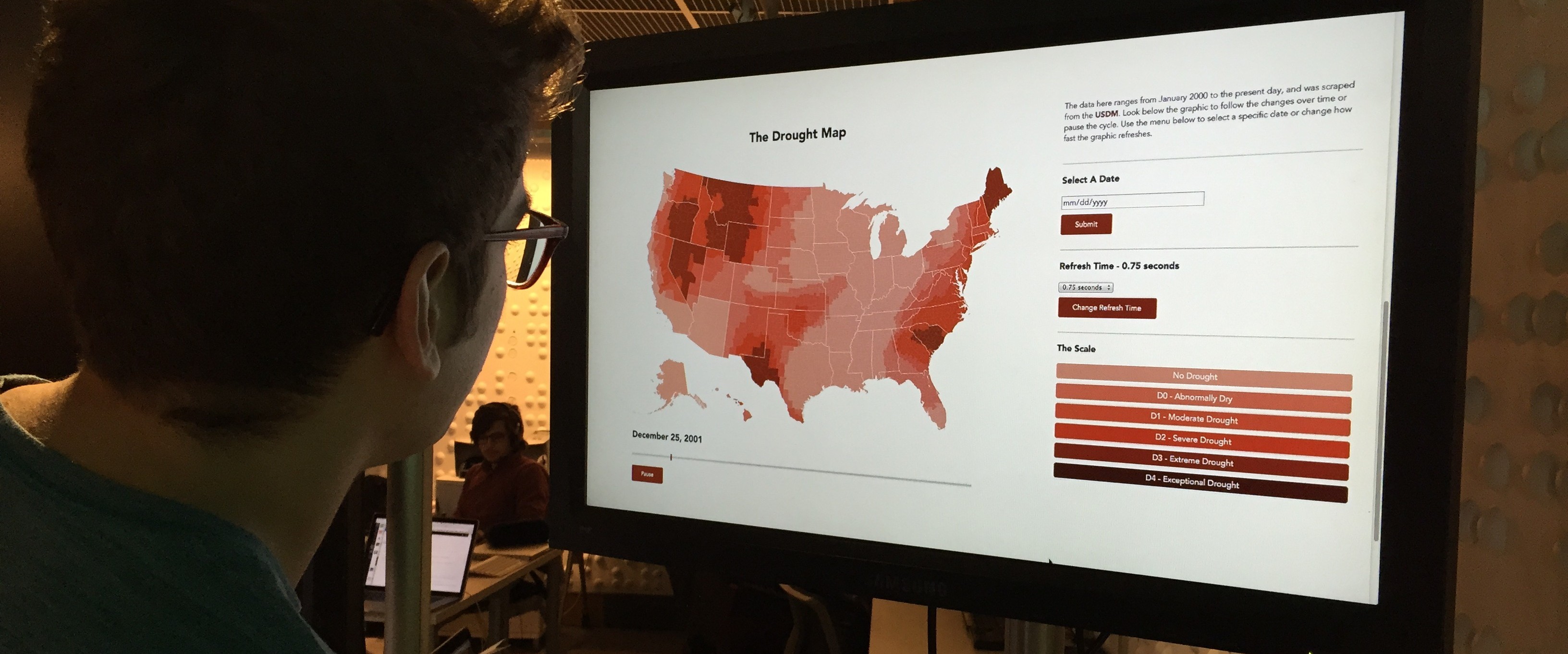 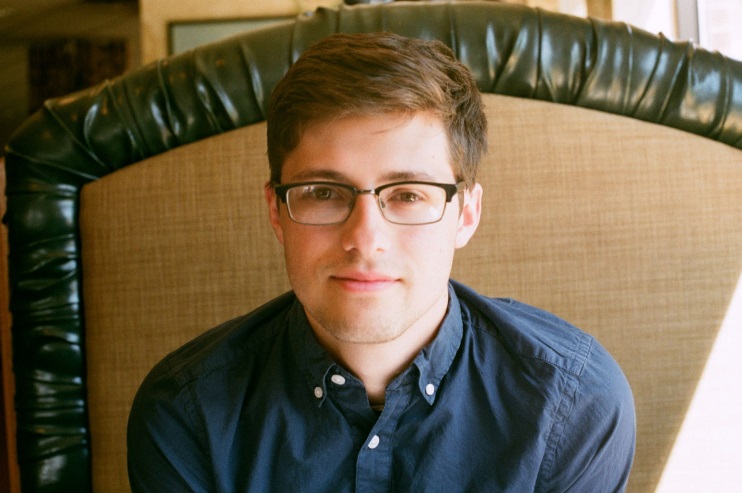 College: iSchool
Major: Information Management & Technology
Year: Senior

About
NEXIS Member
Researcher interested in touchless interfaces

Currently Working On
Building an interactive brainstorming application via touchless technologies
Alexander
Krapf
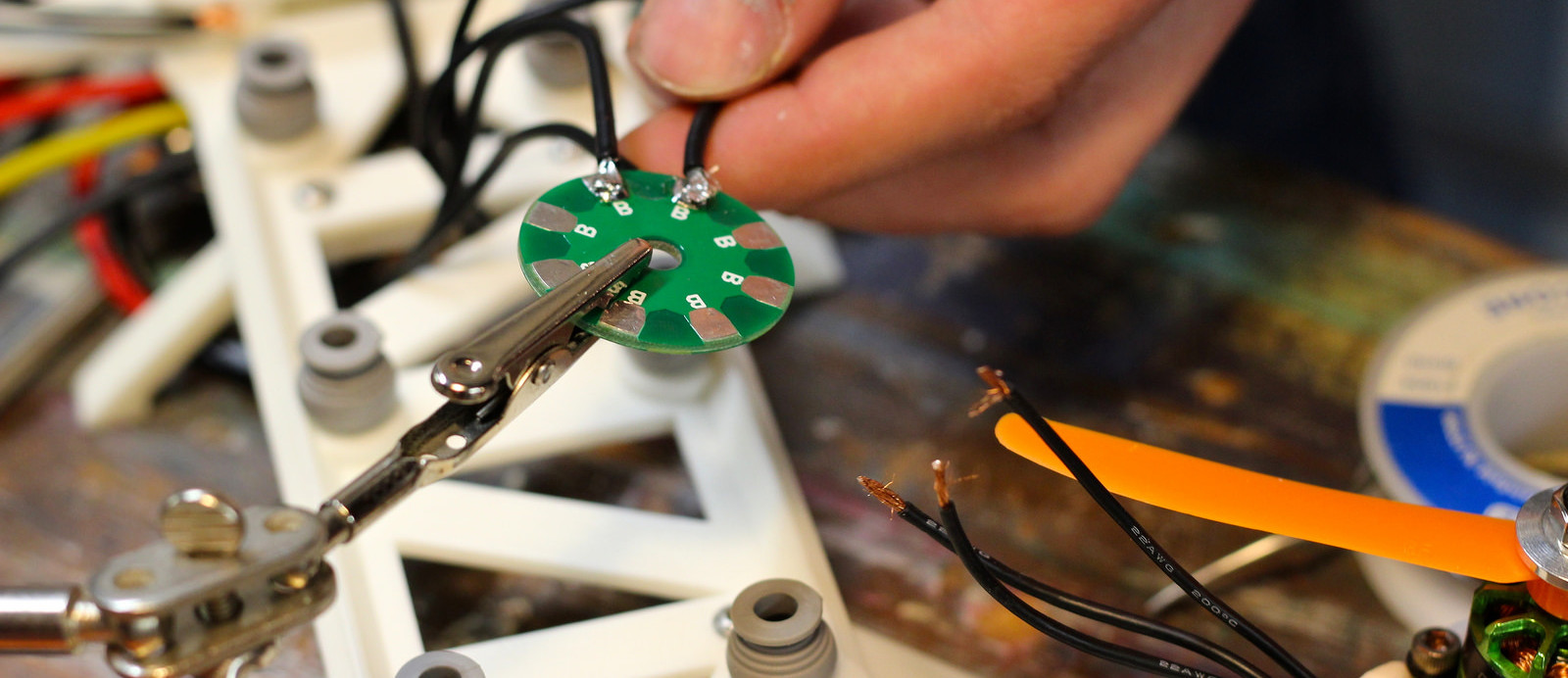 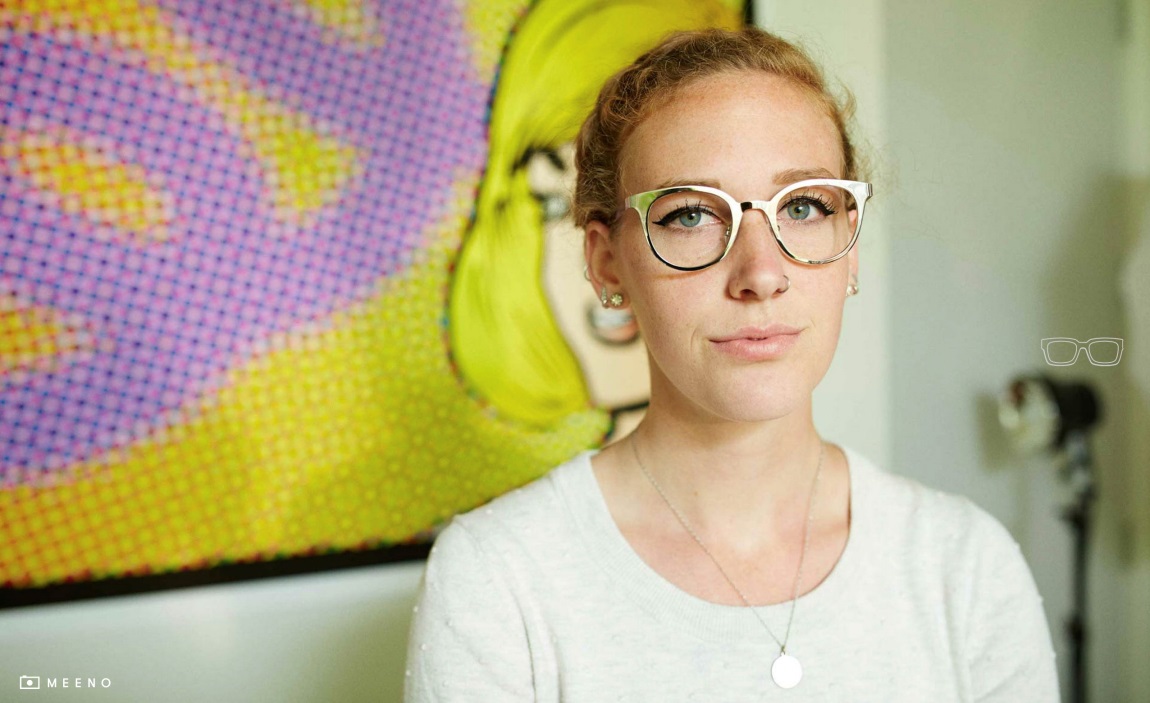 College: Newhouse
Major: Television, Radio, and Film
Year: Senior

About
NEXIS Videographer
Films and produces video content for NEXIS
Natalie
Wiesnet
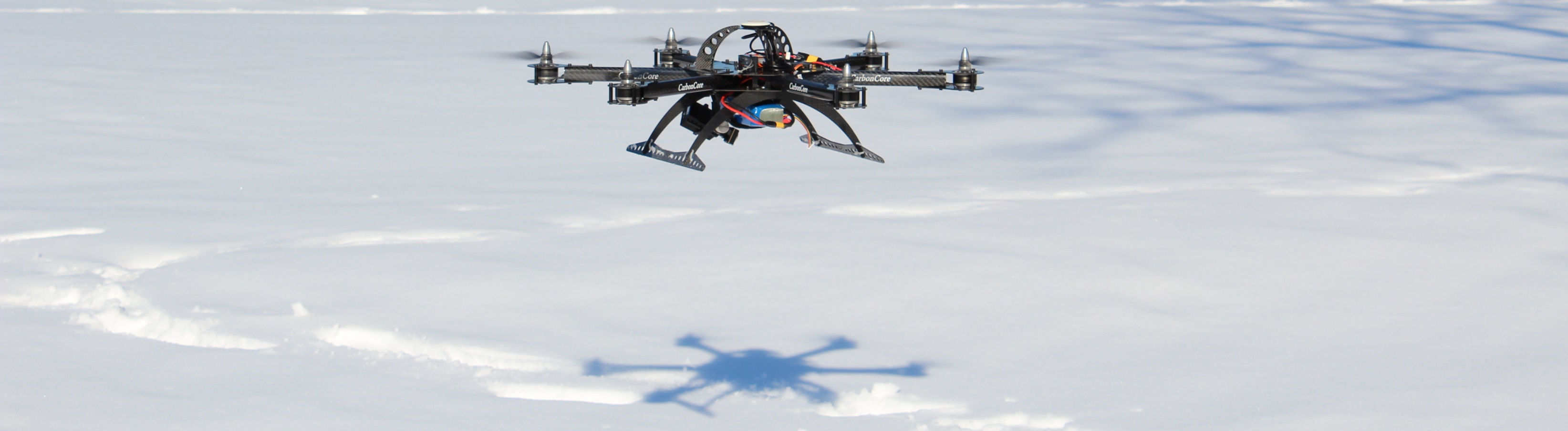 College: iSchool
Major: Information Management
Year: 2nd Year Graduate

About
NEXIS Member
Interested in data visualization

Current Working On
An interactive data visualization examining the refugee crisis in the Middle East and Europe
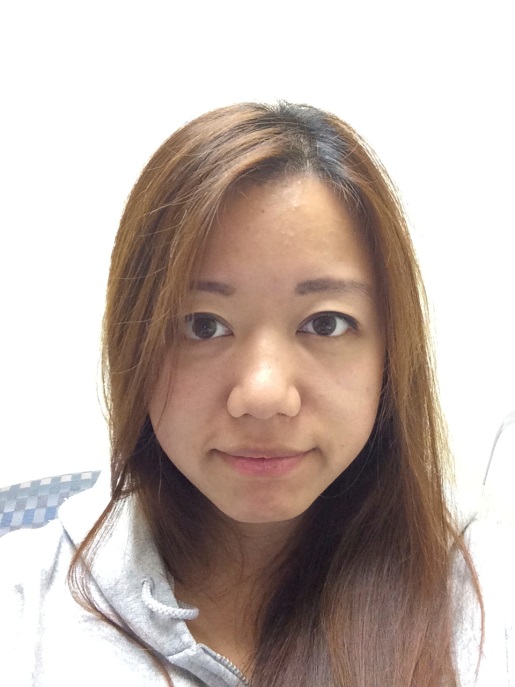 Reni
Yan
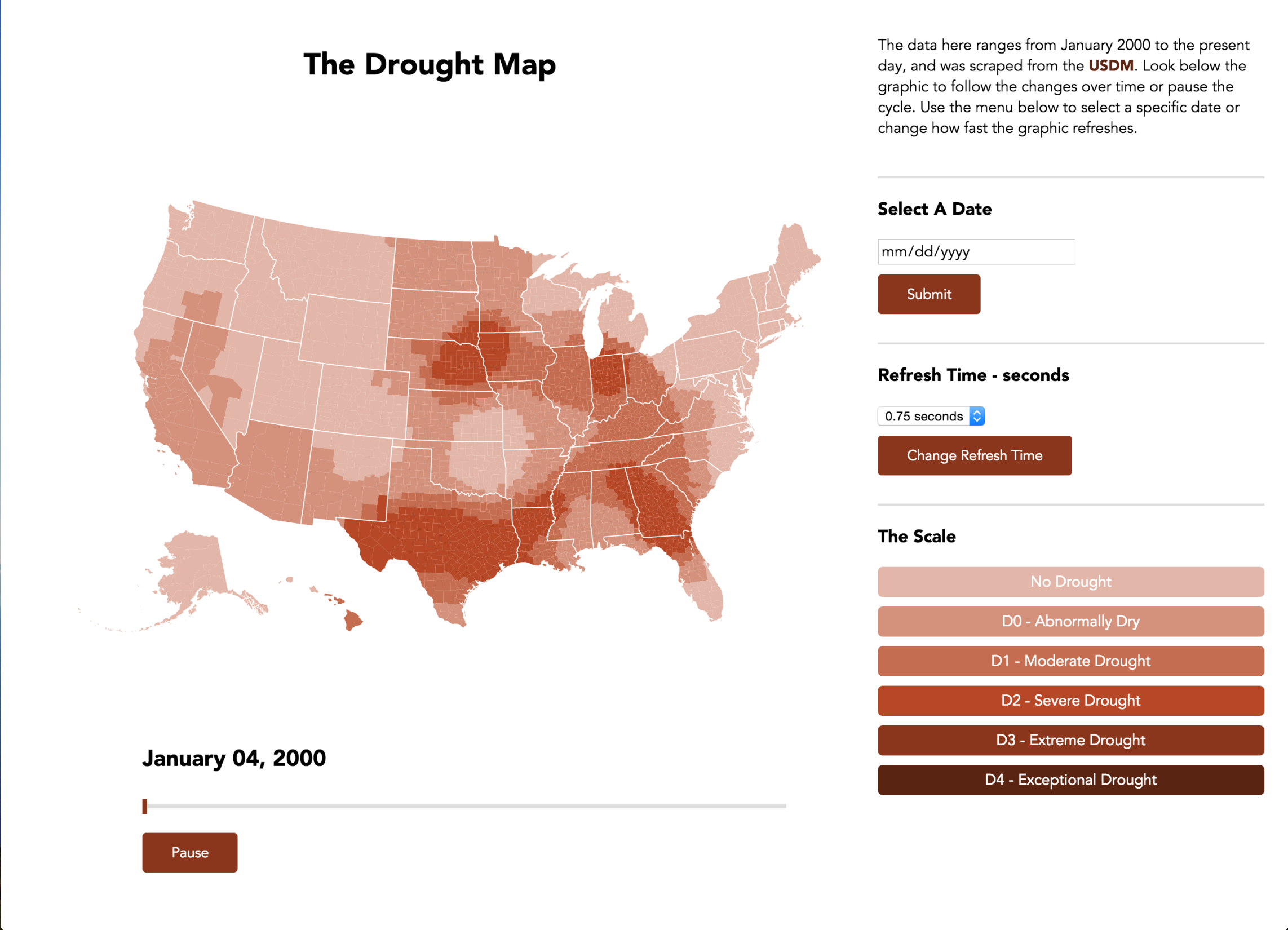 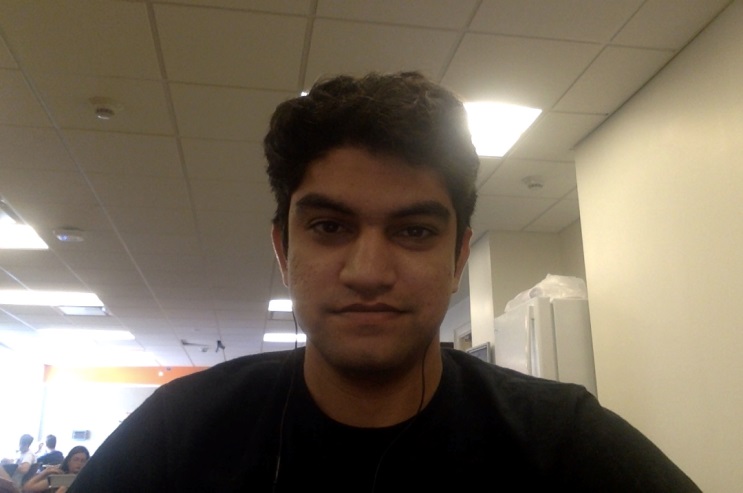 College: iSchool
Major: Information Management
Year: 2nd Year Graduate

About
NEXIS Member
Interested in virtual reality and app development

Current Working On
Creating a VR story using Unity 3D and the Oculus Rift
Prasanna
Kulkarni